7-3
Using Chemical Formulas
7-3 Learning Targets
Calculate formula/molar mass of a compound
Use molar mass as a conversion factor
Calculate percent composition
Explain what a hydrate is
Determine the formulas for a hydrate form lab data
Formula Masses
Formula mass- sum of the avearge atomic masses of all the atoms represented in the formula of a molecule, formula unit or ion
Formula mass of glucose, C6H12O6:
C= 12.01amu    6 x 12.01 amu= 72.06 amu
H = 1.01 amu	 12 x 1.01 amu = 12.12 amu
O= 16.00 amu	 6x 16.00 amu= 96.00 amu
                           Formula mass= 180.18 amu
Molar Masses
Compounds molar mass is numerically equal to its formula mass
Expressed in grams/ mole (g/mol)
Molar Mass of glucose, C6H12O6= 180.18 g/mol
Mole to mass (g) conversion
Number of moles x molar mass (g/mol) = mass
Moles to Mass (grams)
2.67 mol C    12.01 g    =  32.1 g C
 			1 mol
3.450 mol V   50.94 g   = 175.7 g V
 			   1 mol
1.65 mol P   30.97 g   =  51.1 g P
                      1 mol
Mass (g) to Mole
Mass   x   1  		= Number of moles
             molar mass (g/mol)
Mass (grams)to Moles
12.4 g H  1mol       =  12.3 mol H
                 1.01 g
 
24.5 g Pb  1mol      = 0.118 mol Pb
                  207.20 g
 
34.2 g Zn  1mol        =  0.523 mol Zn
                  65.38 g
Percentage composition
Percentage by mass of each element in a compound
Mass of element in 1 mol of compound  x 100%= % element in compound
     molar mass of compound

Results of all elements in compound should be 100%  (may be slightly different due to rounding)
Find the percent composition of Cu2S
2 mol Cu x 63.55g Cu/mol= 127.10 g Cu
1 mol S x 32.07 g S/ mol = 32.07 g S

Molar mass of Cu2S = 159.17 g

127.10 g Cu/159.17 g Cu2S x 100% = 79.85 % Cu

 32.07 g S/ 159.17 g Cu2S x 100 % = 20.15 % S
Hydrates
Crystalline compounds in which water molecules are bound in the crystal structure
Copper (II) sulfate pentahydrate
CuSO4 ▪5H2O
Raised dot means water is loosely attached 
It does NOT mean multiply when determining formula weight
Naming Hydrates
Na2CO3 · 10 H2O
Sodium carbonate decahydrate
Prefix used to tell how many water molecules attached
Same prefixes as covalent compounds
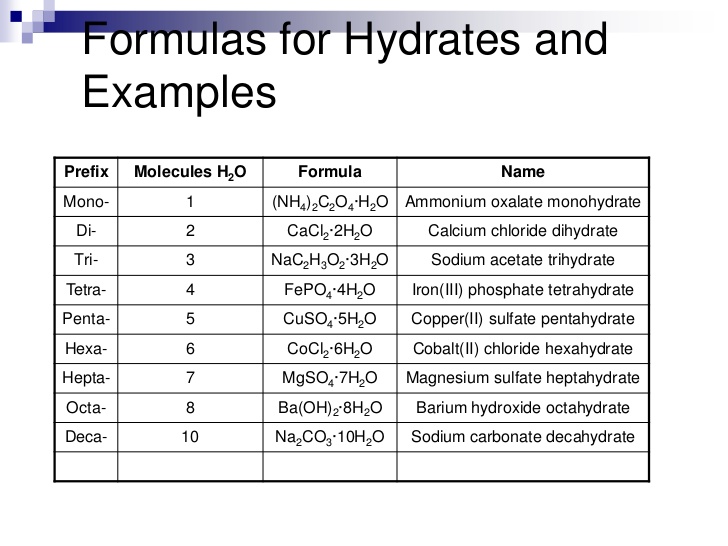 Uses of hydrates
Use anhydrous forms of hydrates (no water attached yet)
Used as desiccants- absorb moisture
In packing of electronics
Keep chemicals dry (in desiccator)
Determining Formula of a Hydrate
1-find mass of water= difference between hydrate and anhydrate
2-convert mass of anhydrate to moles
3-covnert mass of water to moles
4-Find the water to anhydrate mole ratio
5- ratio is number of water attached to anhydrate
A Calcium chloride hydrate has a mass of 4.72g.  After heating for several minutes the mass of the anhydrate is found to be 3.56g.  Determine the formula of the hydrate.
-record mass of hydrate
4.72 g CaCl2 ·xH2O
Record mass of anhydrate
3.56 g CaCl2
1-find mass of water = difference between hydrate and anhydrate
4.72 g- 3.56g = 1.16 g H2O
2-convert mass of anhydrate to moles
3.56 g CaCl2 1molCaCl2        = 0.0321 mol CaCl2
                        110.98 gCaCl2

  3-covnert mass of water to moles
1.16 g H2O 1molH2O      = 0.0644 mol H2O
                            18.02 g H2O
4-Find the water to anhydrate mole ratio
0.0644 mol H2O   =  2 mol H2O
0.0321 mol CaCl2          1 mol CaCl2
2 mol of water for 1 mol of CaCl2
5- ratio is number of water attached to anhydrate
CaCl2 ·2 H2O
Calcium chloride dihydrate